Работа с родителями детей с ограниченными возможностями здоровья в рамках реализации коррекционной работы
Социальный педагог:
Табакова Земине Наиповна
МБОУ «Акимовская СОШ»
Нижнегорского р-на
Работа с родителями детей с ограниченными возможностями здоровья в рамках реализации коррекционной работы
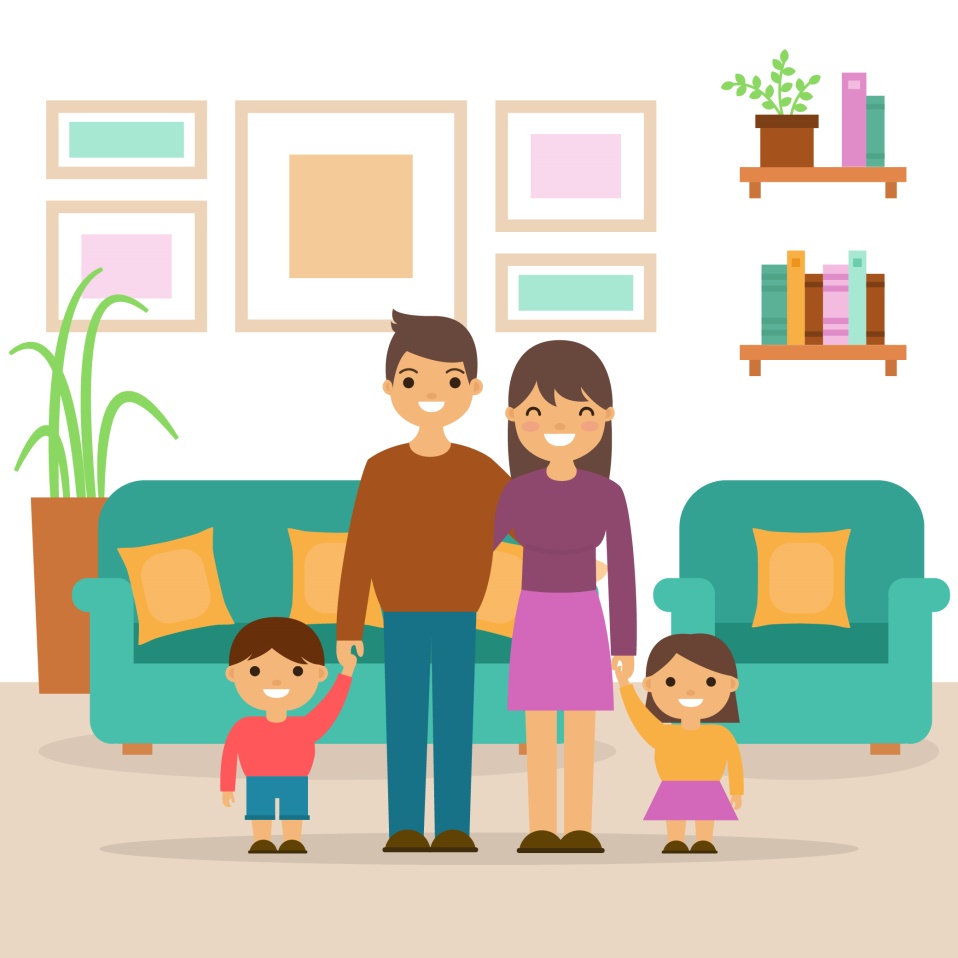 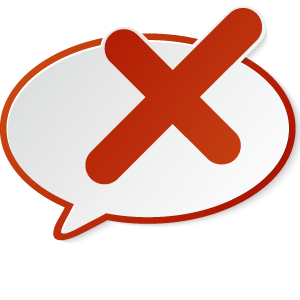 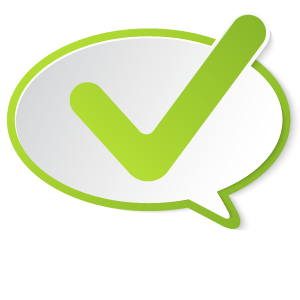 Проблемы родителей ребенка с ОВЗ
изолированность родителей от родителей других школьников;
опасение, что особенного ребенка не примут сверстники, а он станет изгоем в классе и объектом насмешек;
отсутствие полноценного контакта ребенка со своими сверстниками;
нахождение родителей один на один со своими проблемами;
отсутствие объективных сведений о школьном образовательном процессе.
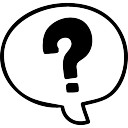 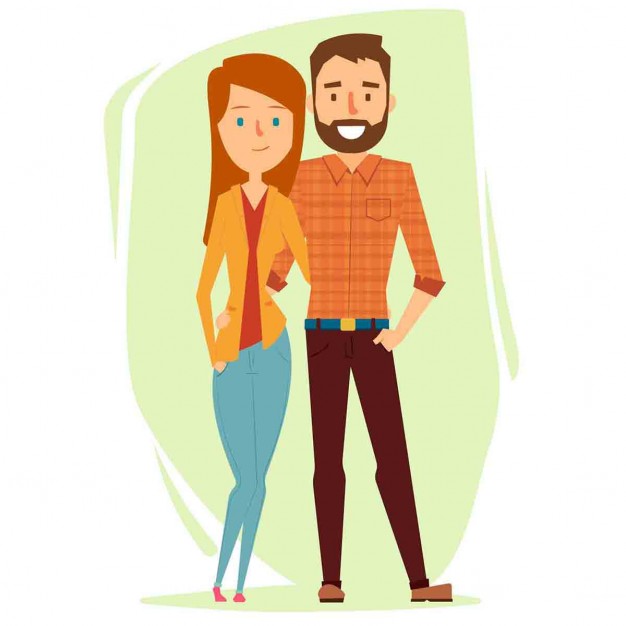 Индивидуальная работа педагога с родителями ребенка с ОВЗ
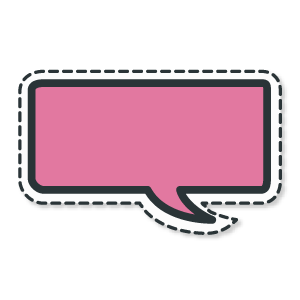 Анкетирование 
родителей
выявление общего плана семьи;
определение уровня образования и возраста родителей; 
определение характера взаимоотношений родителей с ребенком;
отсутствие возможности узнать индивидуальные особенности ребенка и особенности его жизни в семье.
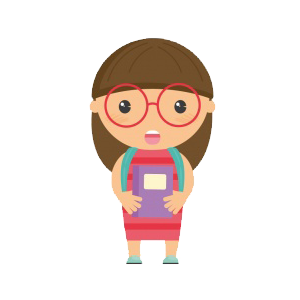 Индивидуальная работа педагога с родителями ребенка с ОВЗ
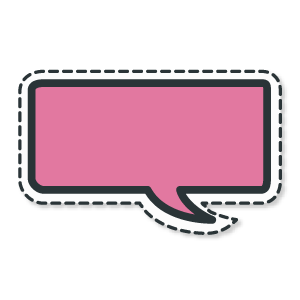 Посещение 
семьи
близкое знакомство с ребенком и его семьей в привычной для него обстановке;
сбор информации об интересах ребенка, привычках, умениях и навыках в различных формах деятельности;
получение ценных сведений о склонностях ребенка, его отношении к родителям, школе.
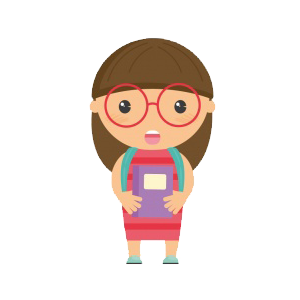 Индивидуальная работа педагога с родителями ребенка с ОВЗ
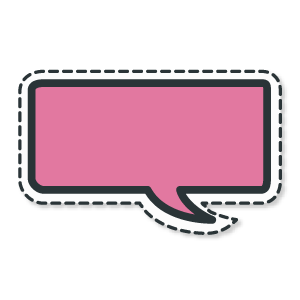 Подробный рассказ о ребенке
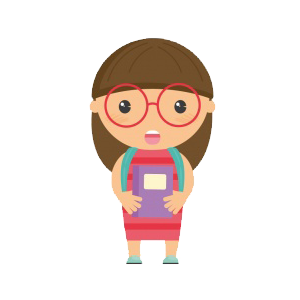 успехи ребенка в школе;

взаимоотношения ребенка с одноклассниками;

возможность дать советы по организации выполнения домашних заданий.
Индивидуальная работа педагога с родителями ребенка с ОВЗ
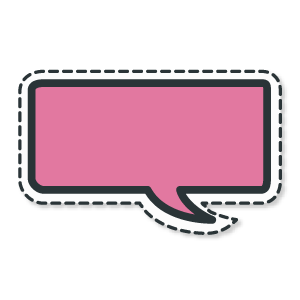 ЦЕЛЬ:
привить толерантное отношение к особенным детям:не каждый взрослый человек готов принять факт нахождения рядом с ним или его ребенком человека с ОВЗ;
исключить беспокойство родителей о безопасности ребенка;
побуждение родителей более пристально приглядываться к своему ребенку, выявлять особенности его характера и осуществлять поиск оптимальных путей по его воспитанию.
Проведение 
консультаций
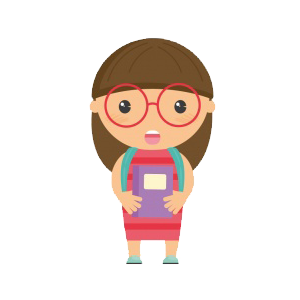 Индивидуальная работа педагога с родителями ребенка с ОВЗ
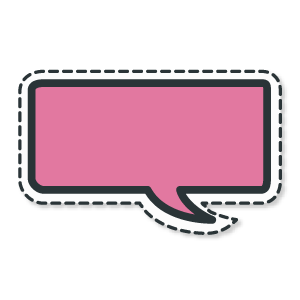 ТРЕБОВАНИЯ К ПЕДАГОГУ:
проявлять максимум тактичности. 
недопустимо стыдить родителей, если, по мнению педагога, они не в полном объеме выполняют свой родительский долг;
вести разговор с позиции того, что перед родителями и педагогом стоит общая задача и им необходимо совместно ее решать.
Проведение 
консультаций
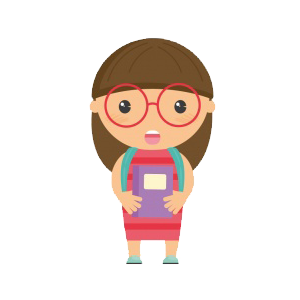 Индивидуальная работа педагога с родителями ребенка с ОВЗ
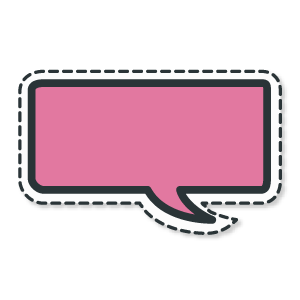 Отправка электронных писем:
информирование родителей об успехах ребенка и имеющихся трудностях; 
извещение родителей о предстоящих школьных событиях; 
поздравление с праздниками; 
возможность дать советы или пожелания по воспитанию детей.

Главное условие:доброжелательный тон переписки.
Переписка 
с родителями
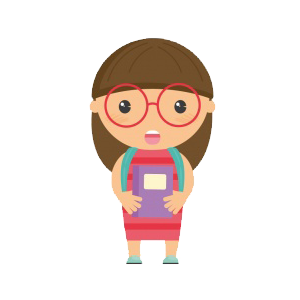 Индивидуальная работа педагога с родителями ребенка с ОВЗ
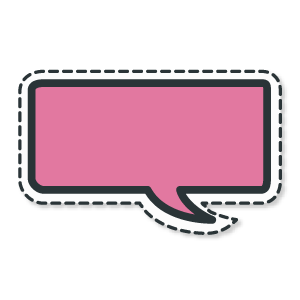 Проведение совместных занятий
погружение родителей в учебный процесс;

возможность родителей познакомиться с действующими учебными требованиями  и оценить успехи и неудачи ребенка.
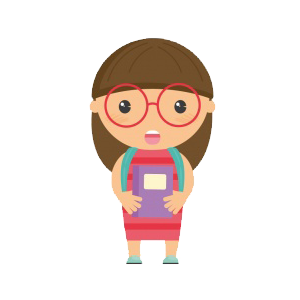 Индивидуальная работа педагога с родителями ребенка с ОВЗ
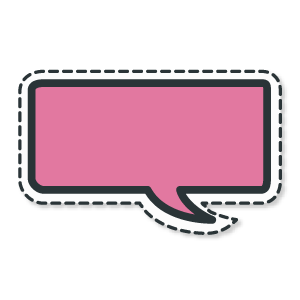 Демонстрация родителям фото- и видеоматериалов
уроки в школе;
школьные мероприятия.

ЦЕЛЬ:
более подробный разбор определенных моментов воспитания и обучения ребенка.
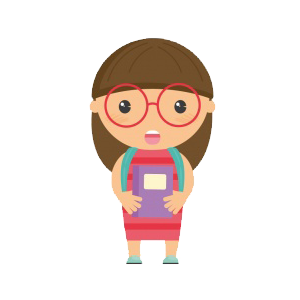 Индивидуальная работа педагога с родителями ребенка с ОВЗ
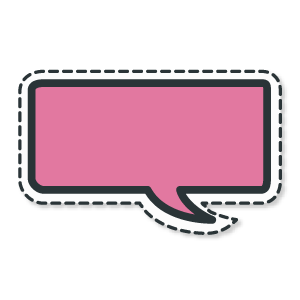 Просмотр видео, снятого родителями
отчет родителей о проделанной работе;

использование педагогом для разработки предложений по воспитанию ребенка.
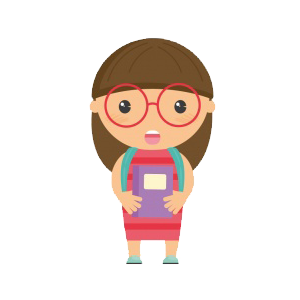 Коллективные и групповые формы работыпедагога с родителями ребенка с ОВЗ
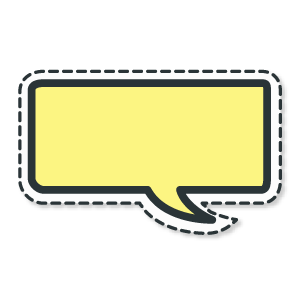 Родительские лектории и практикумы
выработка у родителей разнообразных педагогических умений по воспитанию детей и решению различных педагогических ситуаций;
приглашение на занятие родителей детей, находящихся на домашнем обучении и регулярно посещающих занятия;
разнообразные темы для проведения практикумов.
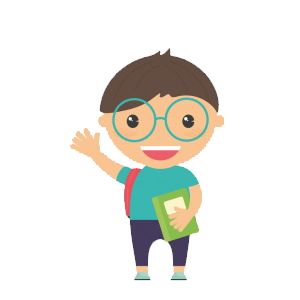 Коллективные и групповые формы работыпедагога с родителями ребенка с ОВЗ
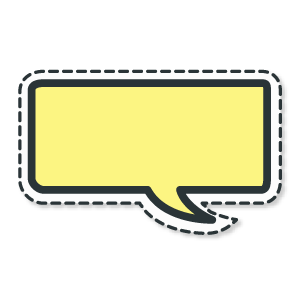 Обмен опытом между родителями
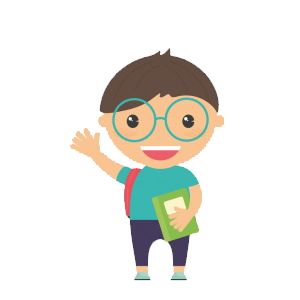 Проведение мероприятий в форме круглого стола.
Коллективные и групповые формы работыпедагога с родителями ребенка с ОВЗ
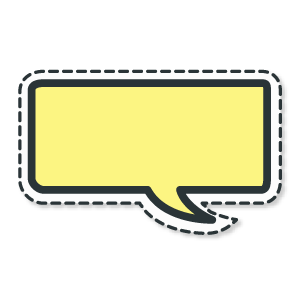 направленность мероприятий на повышение родительской активности на собраниях с участием обучающихся: 
развлечения;
показы художественной самодеятельности;
постановка сказок; 
выбор задания для ребенка, с которым он однозначно справится.
Совместные досуговые мероприятия
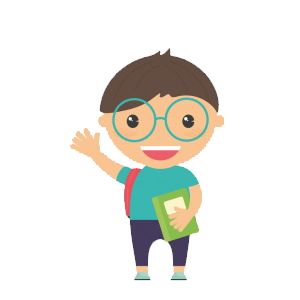 Коллективные и групповые формы работыпедагога с родителями ребенка с ОВЗ
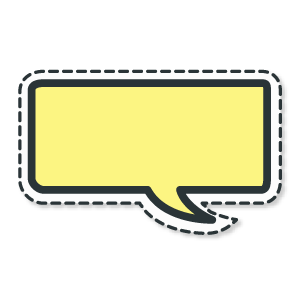 РОДИТЕЛИ: 
возможность посмотреть с другой стороны на своего ребенка;
получение эстетического удовольствия;
возможность по-новому взглянуть на обучающегося.

РЕБЕНОК:
получение возможности проявить себя с лучшей стороны;
получение ценного опыта социального общения.
Совместные досуговые мероприятия
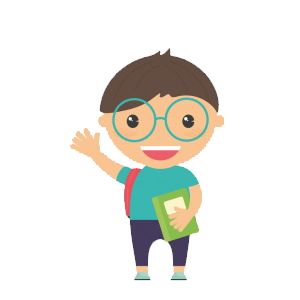 Коллективные и групповые формы работыпедагога с родителями ребенка с ОВЗ
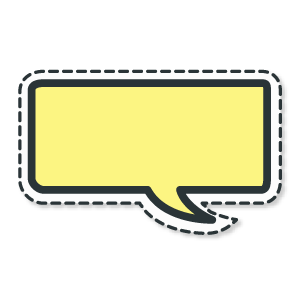 Тематические консультации
организуются как для родителей детей с ОВЗ так и как вид общеклассного занятия; 

может использоваться программа «Скайп» для организации онлайн-консультации.
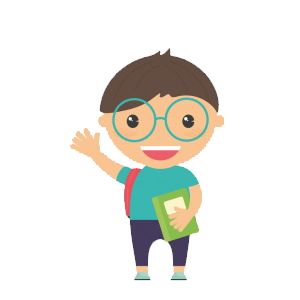 Коллективные и групповые формы работыпедагога с родителями ребенка с ОВЗ
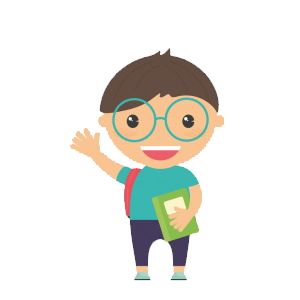 интеллектуальные, творческие и спортивные конкурсы
Совместное участие детей и их родителей
совместные проекты
турниры
Олимпиады и 
конкурсы
дистанционные
очные
Коллективные и групповые формы работыпедагога с родителями ребенка с ОВЗ
сближение родителей с их ребенком
мотивирование родителей на участие в предлагаемых проектах и разнообразных мероприятиях
ЗАДАЧА ПЕДАГОГА
обеспечение воспитательно-образовательного эффекта
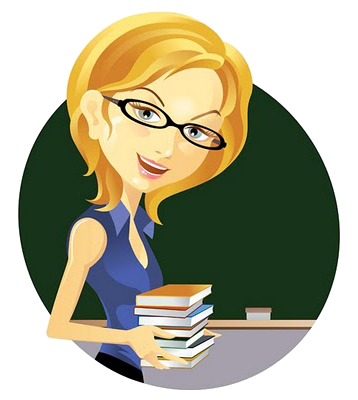 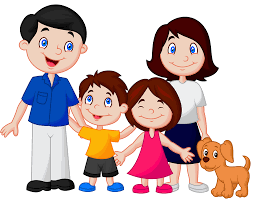 Коллективные и групповые формы работыпедагога с родителями ребенка с ОВЗ
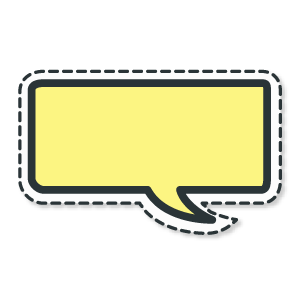 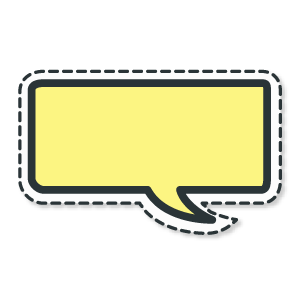 Организация выставок творческих работ
Проведение конкурсов рисунка
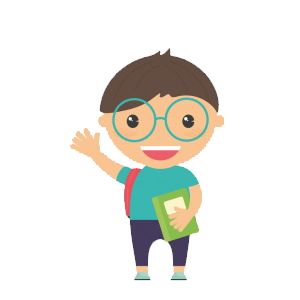 Коллективные и групповые формы работыпедагога с родителями ребенка с ОВЗ
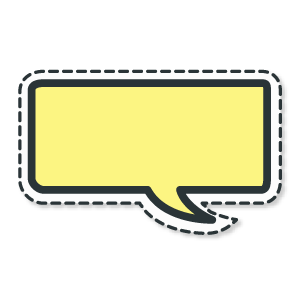 РЕБЕНОК:
активное общение со своими сверстниками; 
участие в различных программах.
Применение современных интернет-технологий
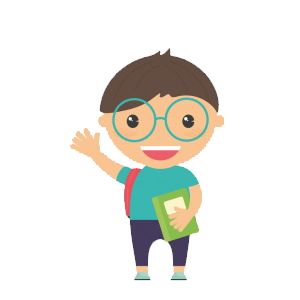 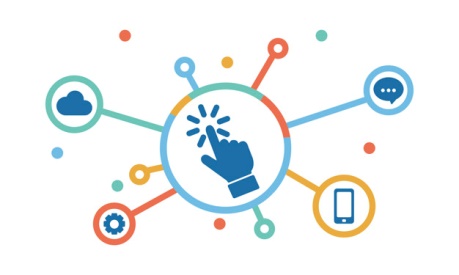 РОДИТЕЛИ:
возможность взаимодействовать со специалистами школы.
Роль семьи в социализации ребенка с ОВЗ
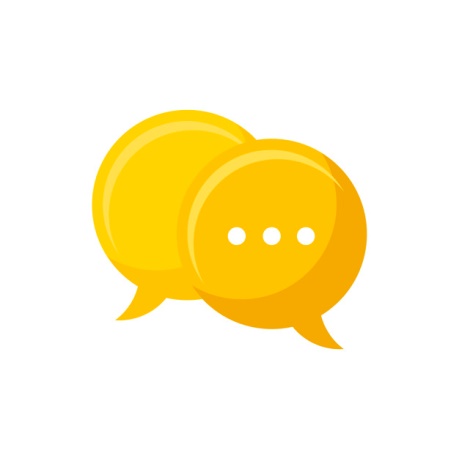 закладывание ценностных ориентаций и принципов поведения в обществе;
средство воспитания;
сфера формирования духовно-нравственных основ; 
обеспечение взаимодействия личности и общества;
осуществление в семье становления человека как личности; 
закладывание базисных основ; 
усваивание основных норм поведения, способов мышления и языка.
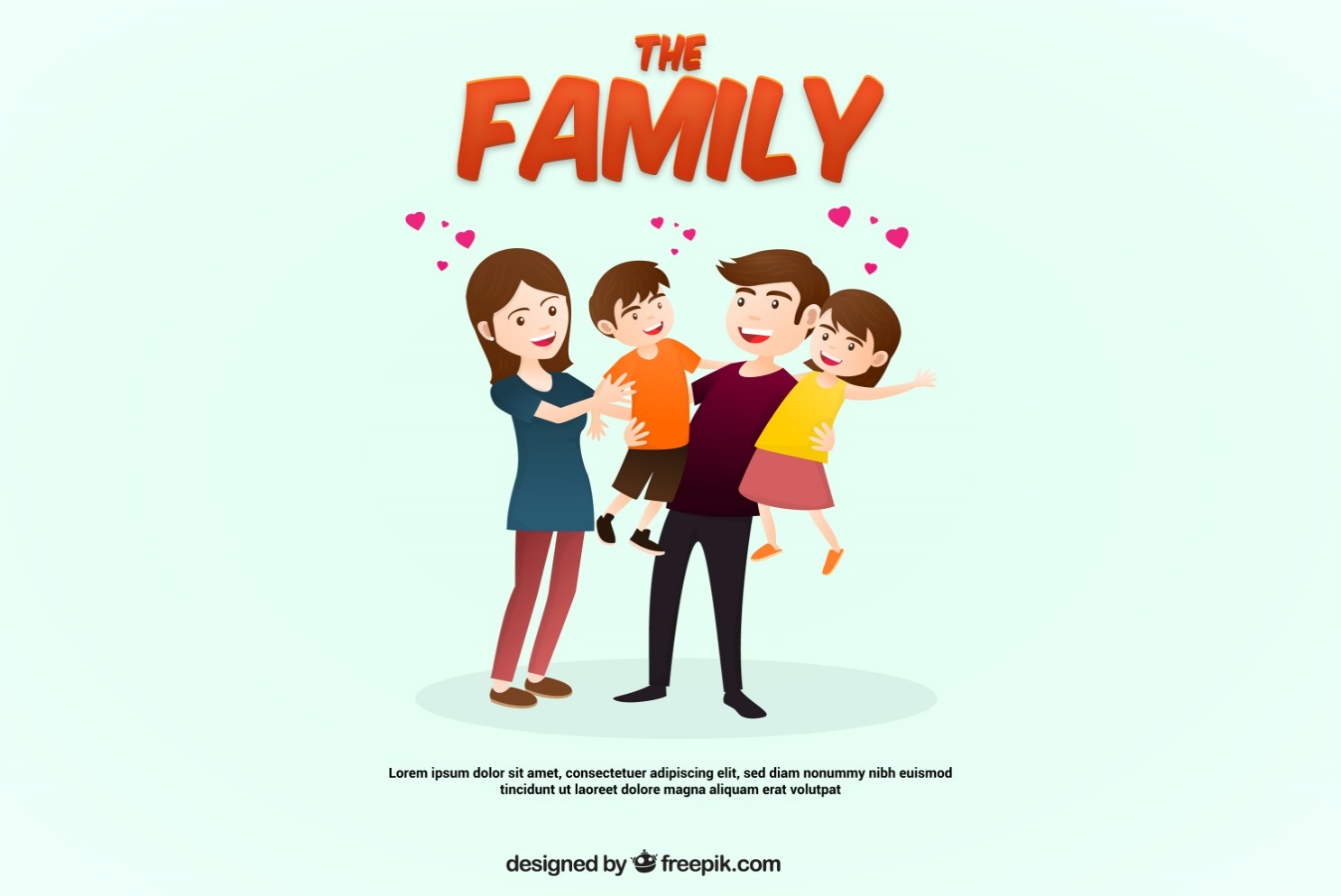 Роль семьи в социализации ребенка с ОВЗ
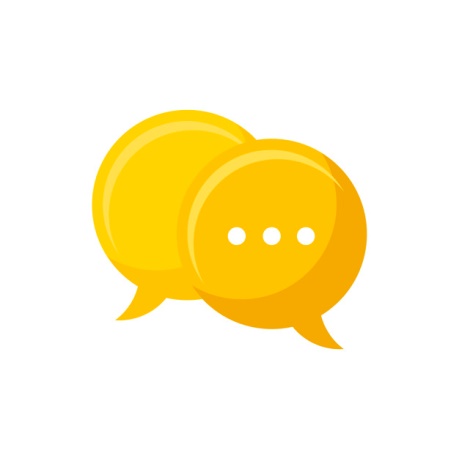 Единственный институт воспитания:
не допустить социальной дезадаптации детей; 
устранить препятствия на пути их социализации; 
эффективно противодействовать формированию деструктивных родительско-детских отношений. 


необходимость исследовать роль семьи в процессе социальной интеграции особенных детей
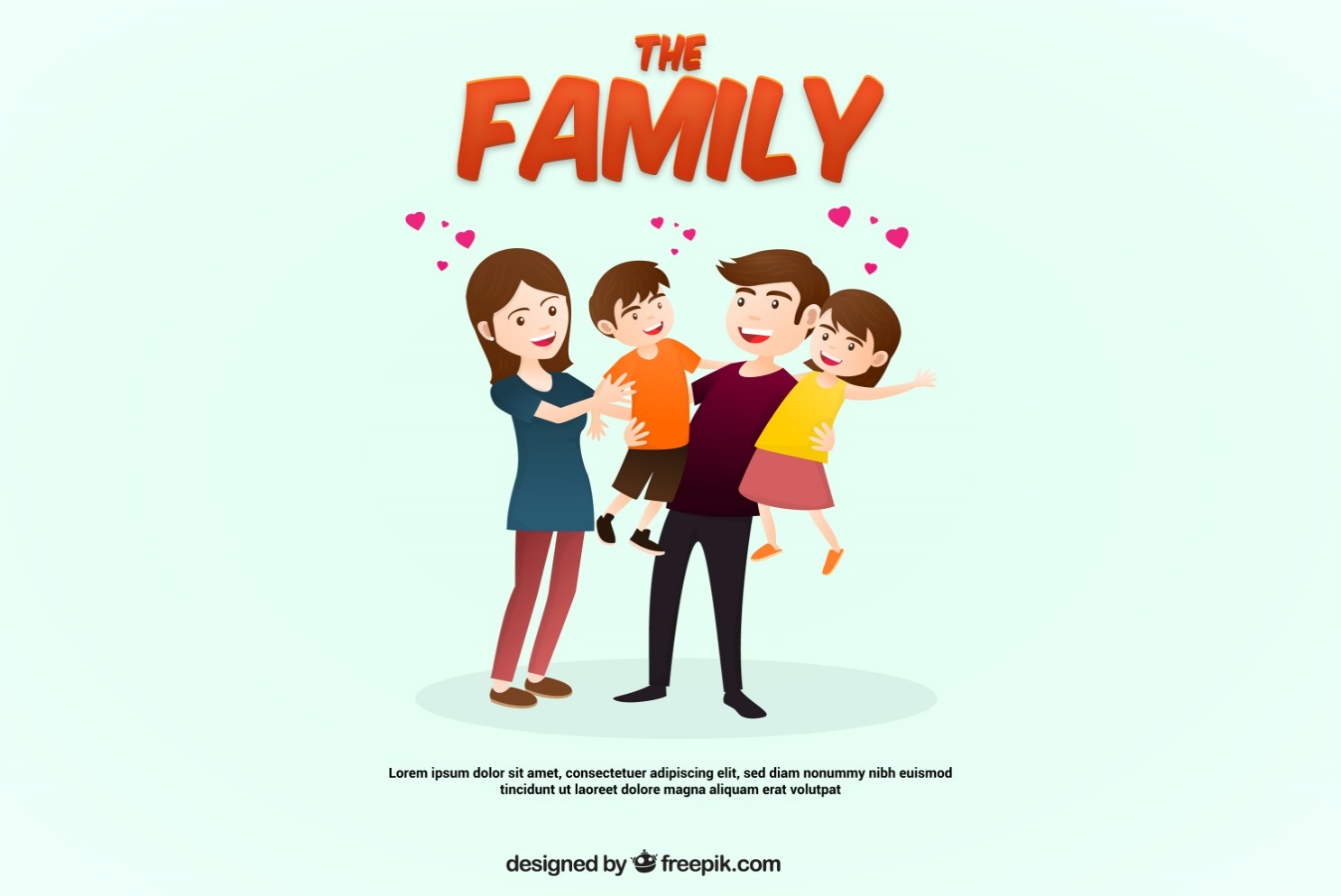 Роль семьи в социализации ребенка с ОВЗ
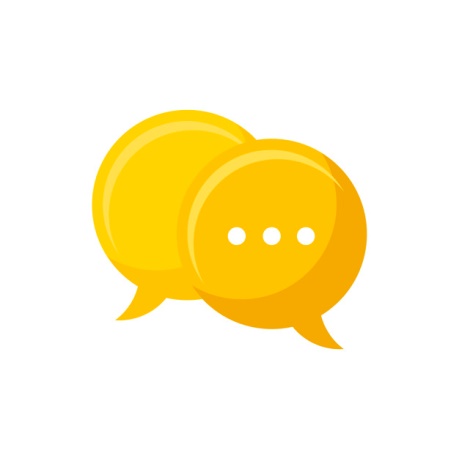 Большинство семей, где растет особенный ребенок, являются неблагополучными или неполными. 

определение отклонения в развитии только при поступлении ребенка в школу; 
вхождение детей в группу риска, «социально и педагогически запущенных детей»:
предоставление детей самим себе;
лишение заботы и внимания со стороны взрослых.
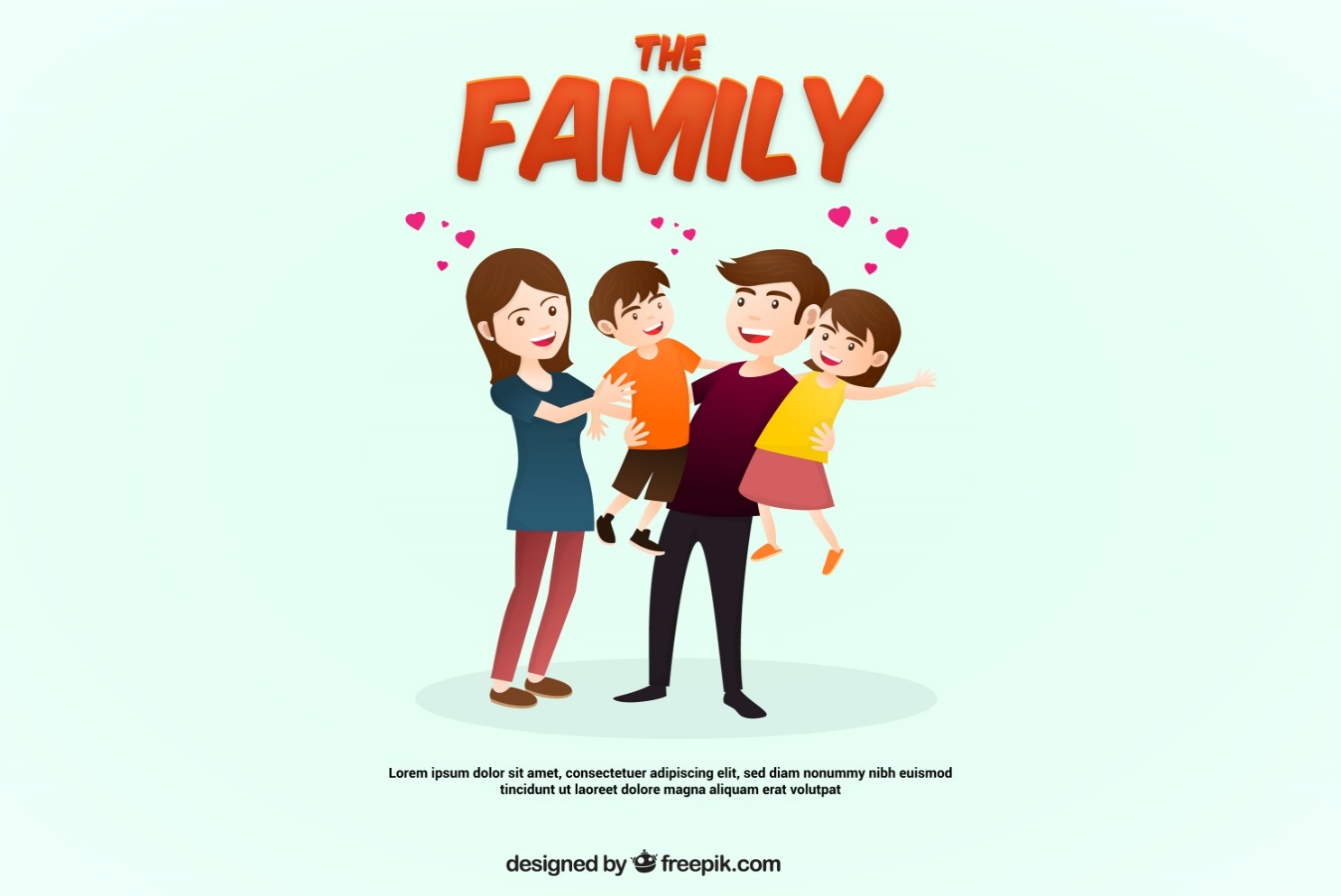 Роль семьи в социализации ребенка с ОВЗ
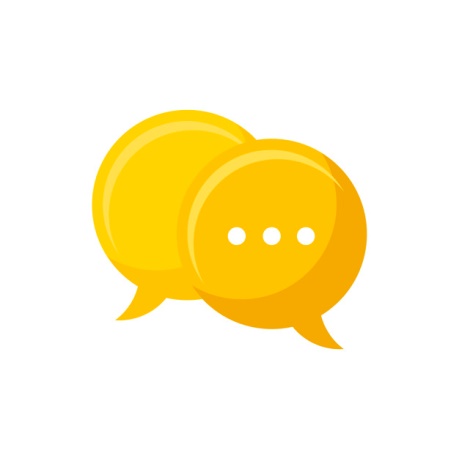 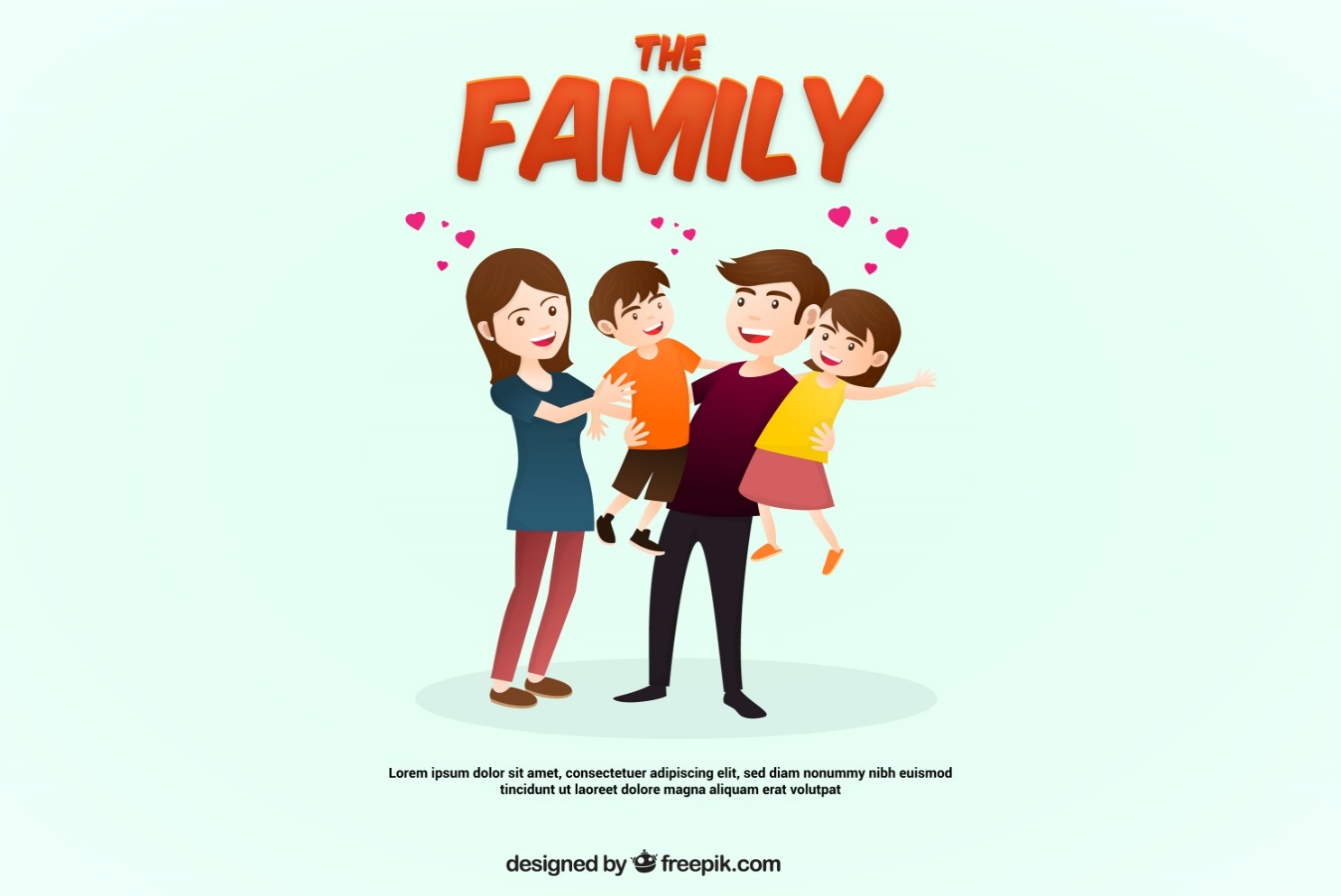 Родительская позиция в семьях характеризуется:

неадекватностью;

сиюминутностью;

ригидностью.
Линии поведения родителей ребенка с ОВЗ
БЕГСТВО (ПАССИВНАЯ АВТАРКИЯ)
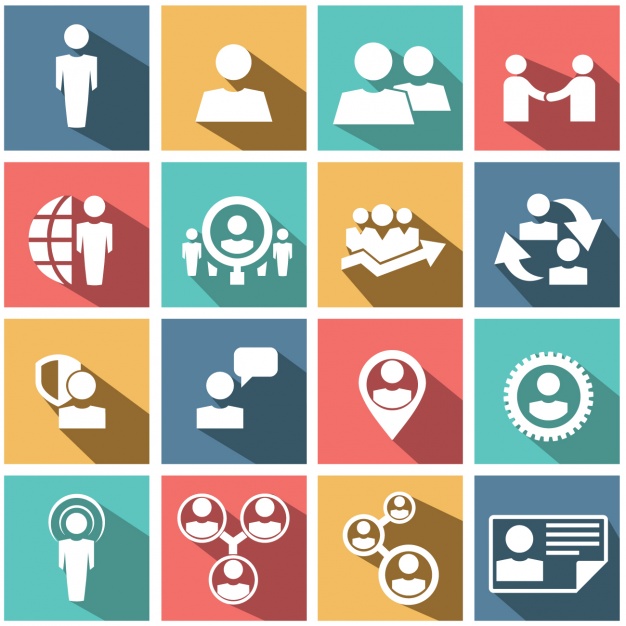 избегание прямых контактов с обществом
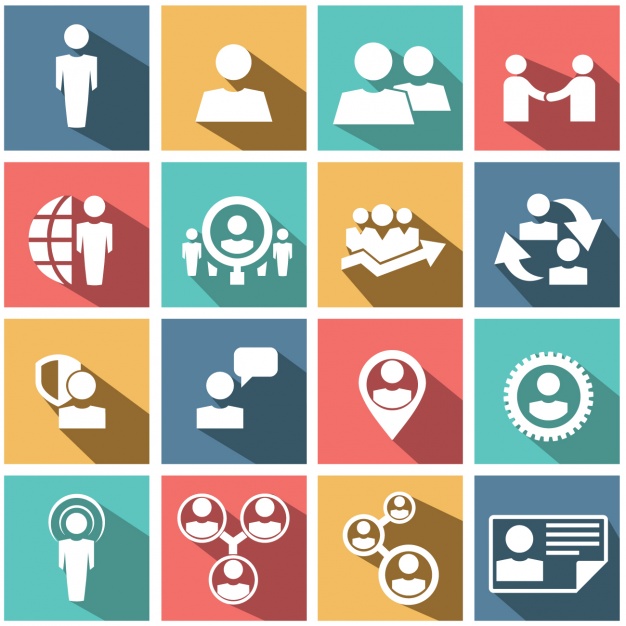 БОРЬБА 
(АГРЕССИВНАЯ АВТАРКИЯ)
критика общественных норм и ценностей или их неадекватное восприятие
ОТДЕЛЕНИЕ 
(ФИЛЬТРАЦИЯ)
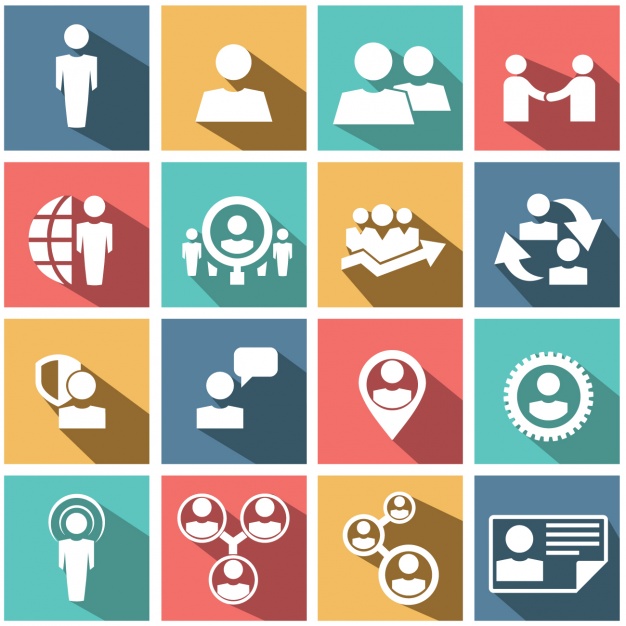 принятие только тех ценностей общества, которые совпадают с их представлениями
ГИБКОСТЬ (ФЛЕКСИБИЛЬНОСТЬ)
формирование представлений и ценностей
 под влиянием общества
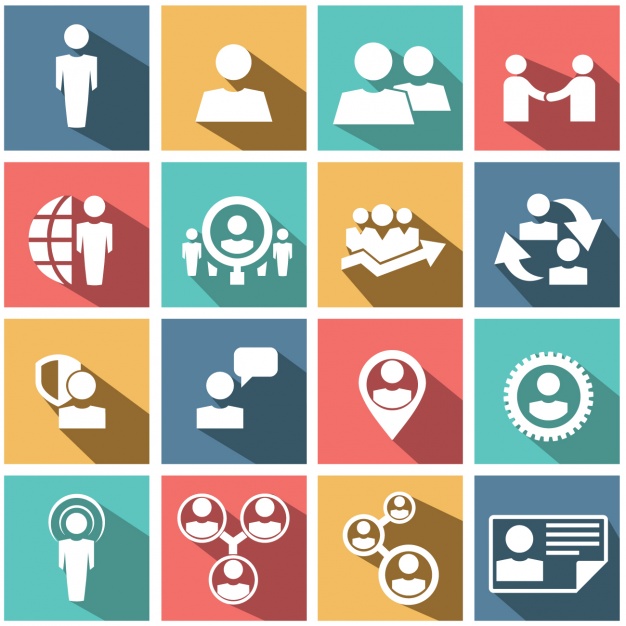 Критерии оценки родительской позиции
адекватная:
полное осознание особенностей своего ребенка
динамичная:
частая смена позиции, изменение формы и способов общения с ребенком
прогностическая: 
способность перестроить взаимодействие с ребенком, адекватно оценить дальнейшие жизненные перспективы
Модели социализации ребенка с ОВЗ
постепенное вживание ребенка в свою ущербную ситуацию и осваивание ее ущемляющих стандартов;

дистанцирование ребенка от общества и его стандартов в результате создания семьей защитной оболочки;

приобретение ребенком заболевания позднее либо узнавание, что оно у него было на протяжении всей жизни; испытывание трудностей с восприятием самого себя, испытывание окружающими затруднения в проявлении к ребенку обычного дружеского участия;

готовность ребенка учиться новому образу жизни.
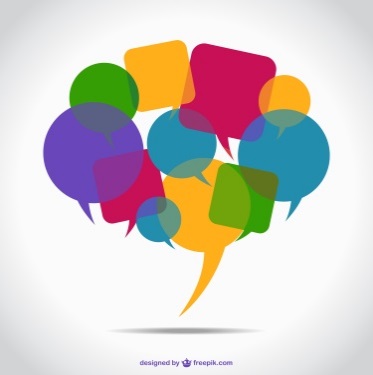 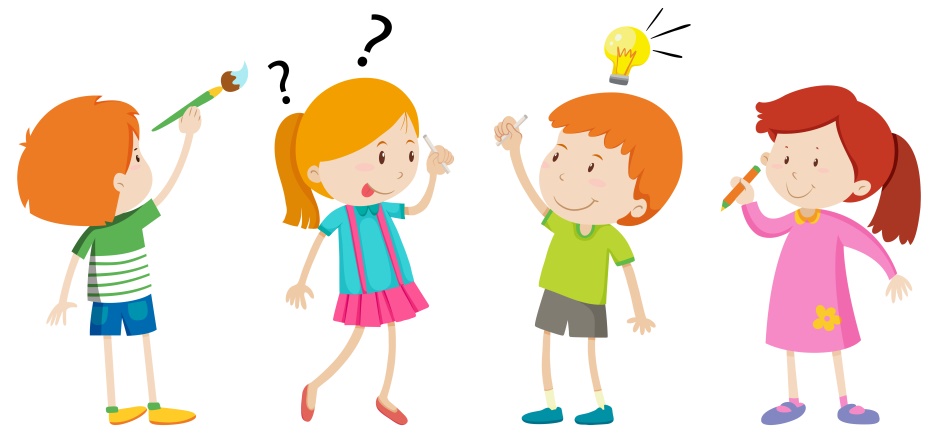 Проблемы социализации ребенка с ОВЗ
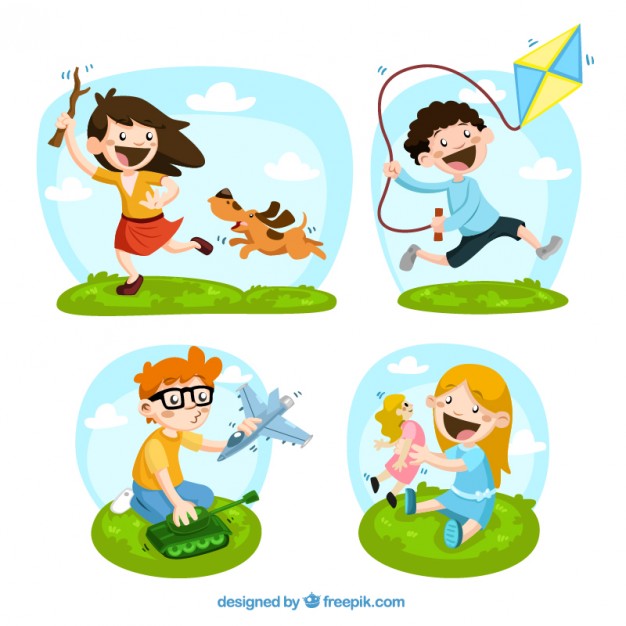 Ресоциализация родителей:
 
биологические факторы;

социальные факторы (учет социально-средового окружения);

психологические факторы.
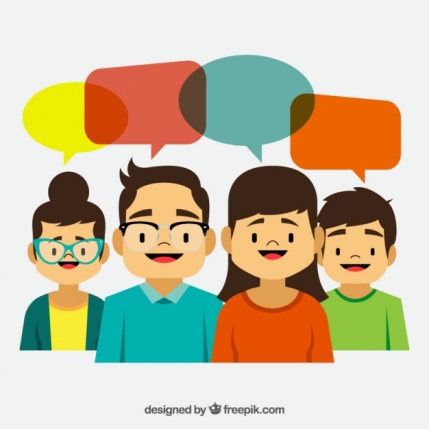 Проблемы социализации ребенка с ОВЗ
Подсознательное «отвержение» ребенка родителями:
отсутствии интереса к ребенку;
грубое обращение; 
физическое наказание. 

РЕБЕНОК:
считает себя «плохим»; 
уверенность, что «не достоин родительской любви и внимания»;
формирование у детей пониженного фона настроения;
резкое снижение самооценки; 
неуверенность в себе;
проявление пассивности.
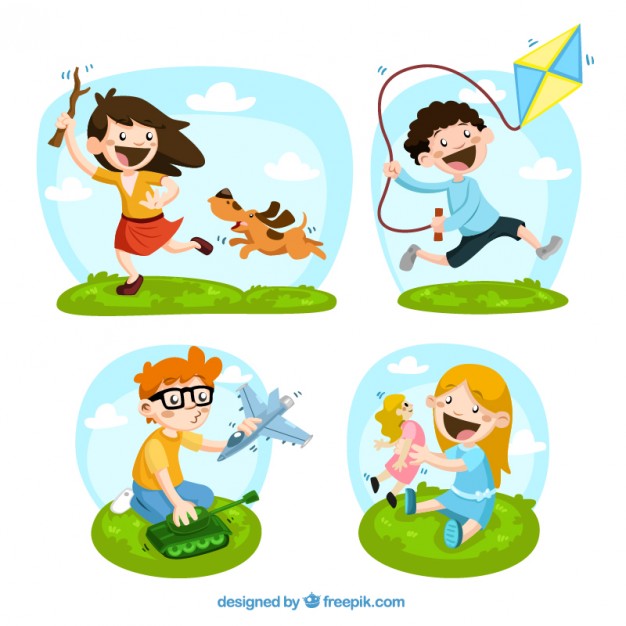 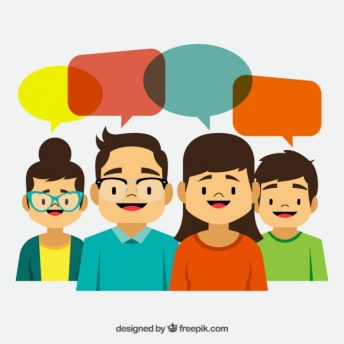 Проблемы социализации ребенка с ОВЗ
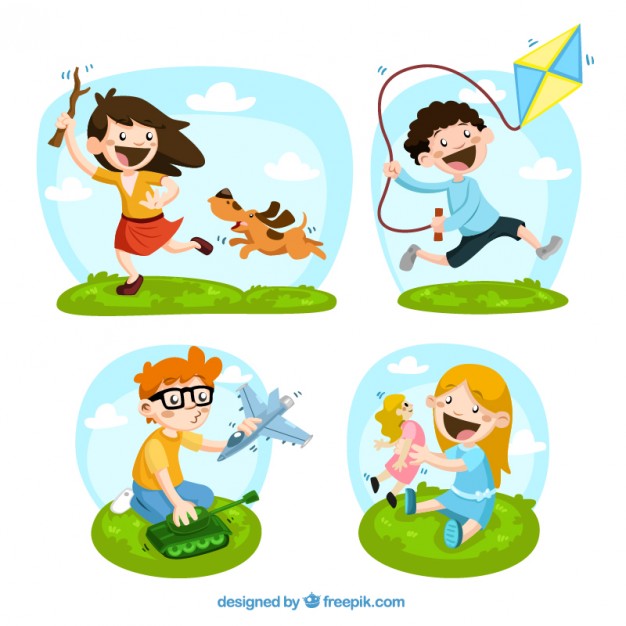 Гиперопека родителей:
испытывание комплекса вины перед ребенком; 
старание выполнить все его желания.
 
РЕБЕНОК:
эгоцентризм;
пассивность;
несамостоятельность;
социальная и психическая незрелость.
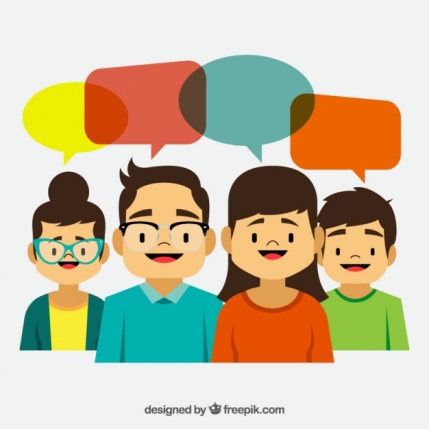 Общие черты родителей ребенка с ОВЗ
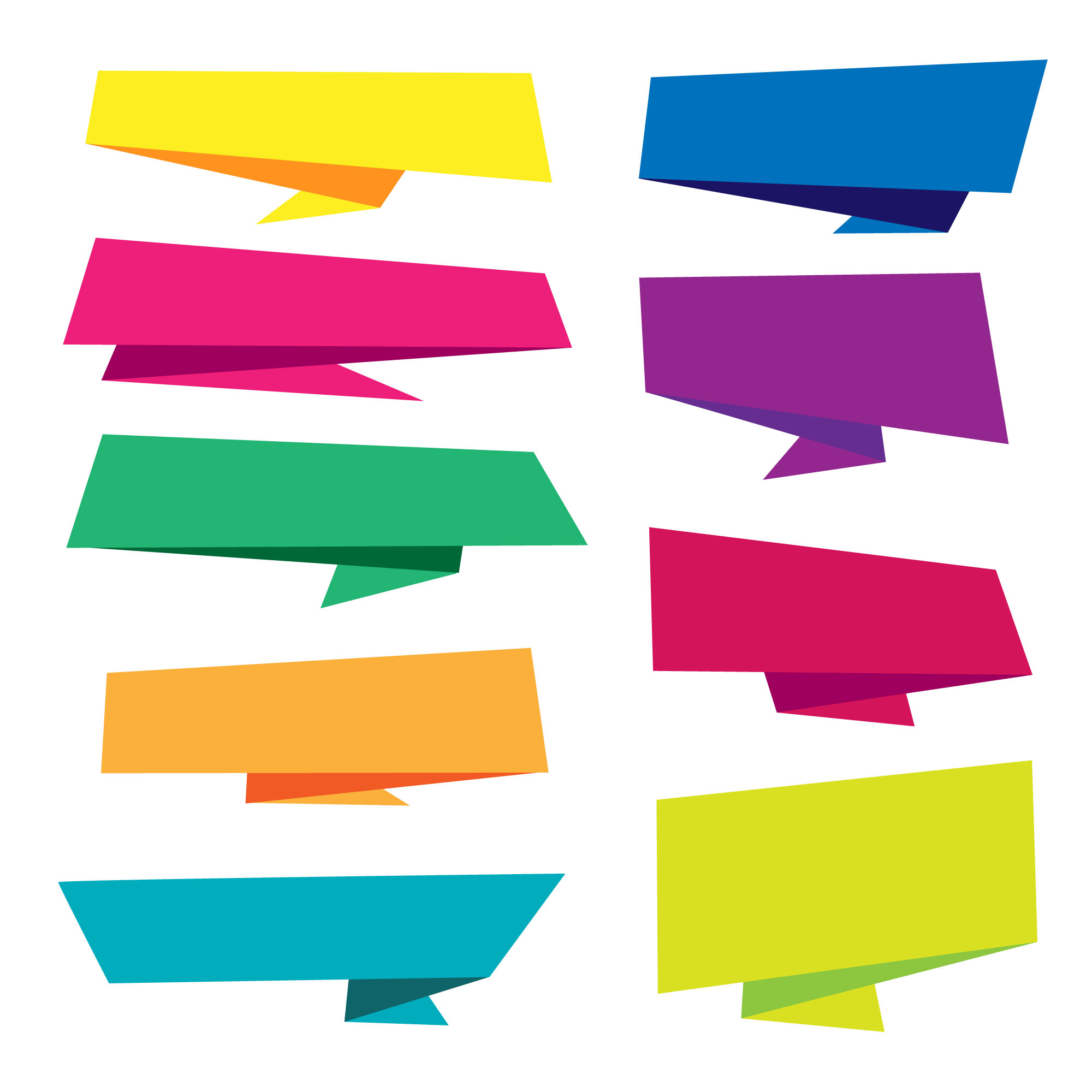 Дети с умственной отсталостью
«Рентные установки»: 

требование от врачей утяжелить диагноз их ребенку в целях повышения материальной поддержки со стороны государства.
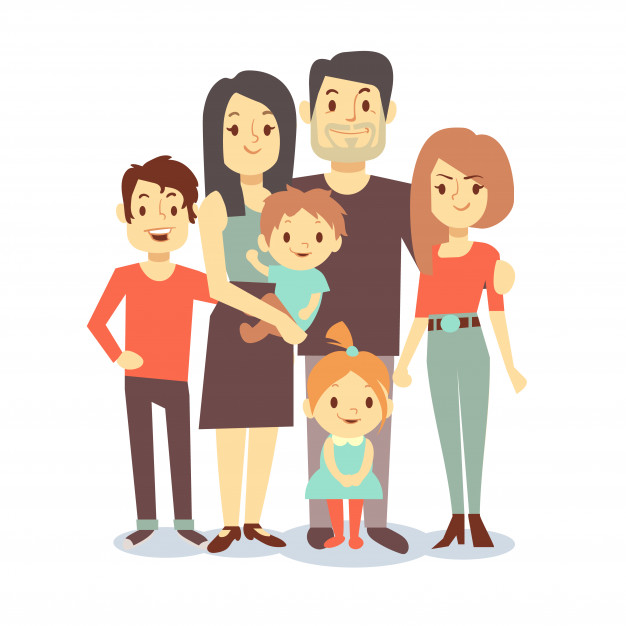 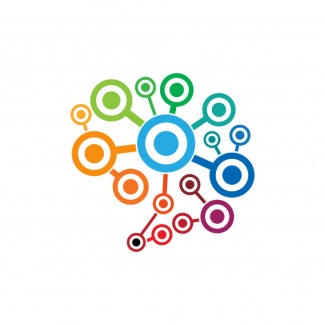 Общие черты родителей ребенка с ОВЗ
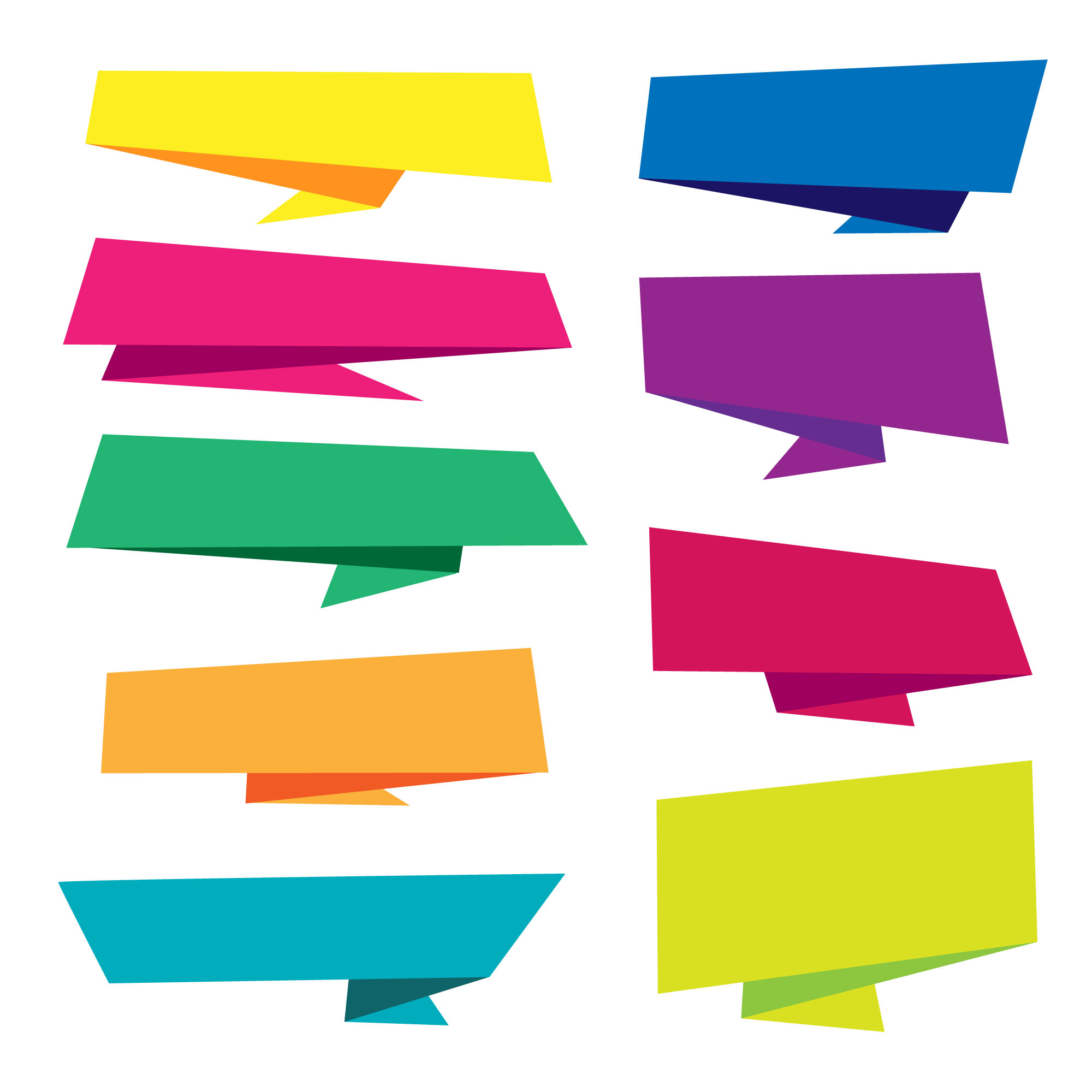 Дети с интеллектуальными нарушениями
Модели построения межличностных отношений в семье:
доминирование авторитарной гиперсоциализации детей;
приписывание родителями своему ребенку личной и социальной несостоятельности.
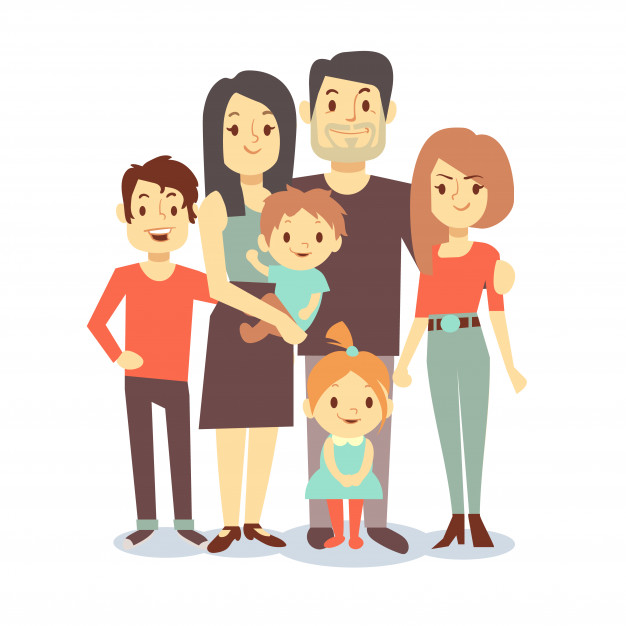 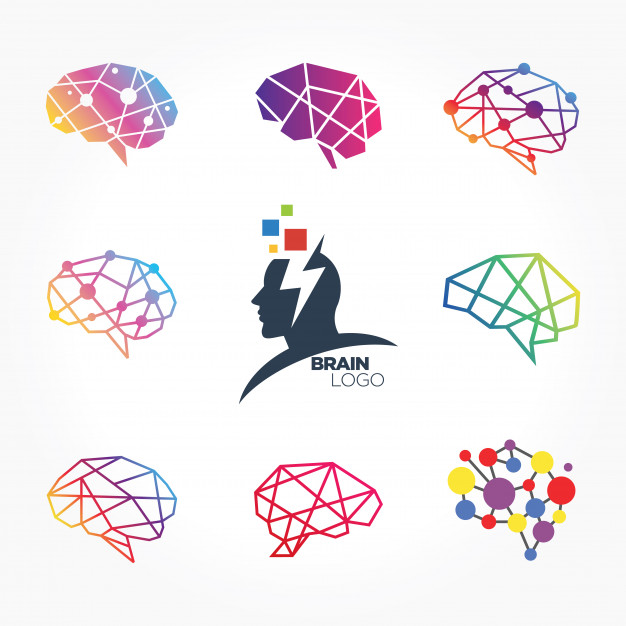 Общие черты родителей ребенка с ОВЗ
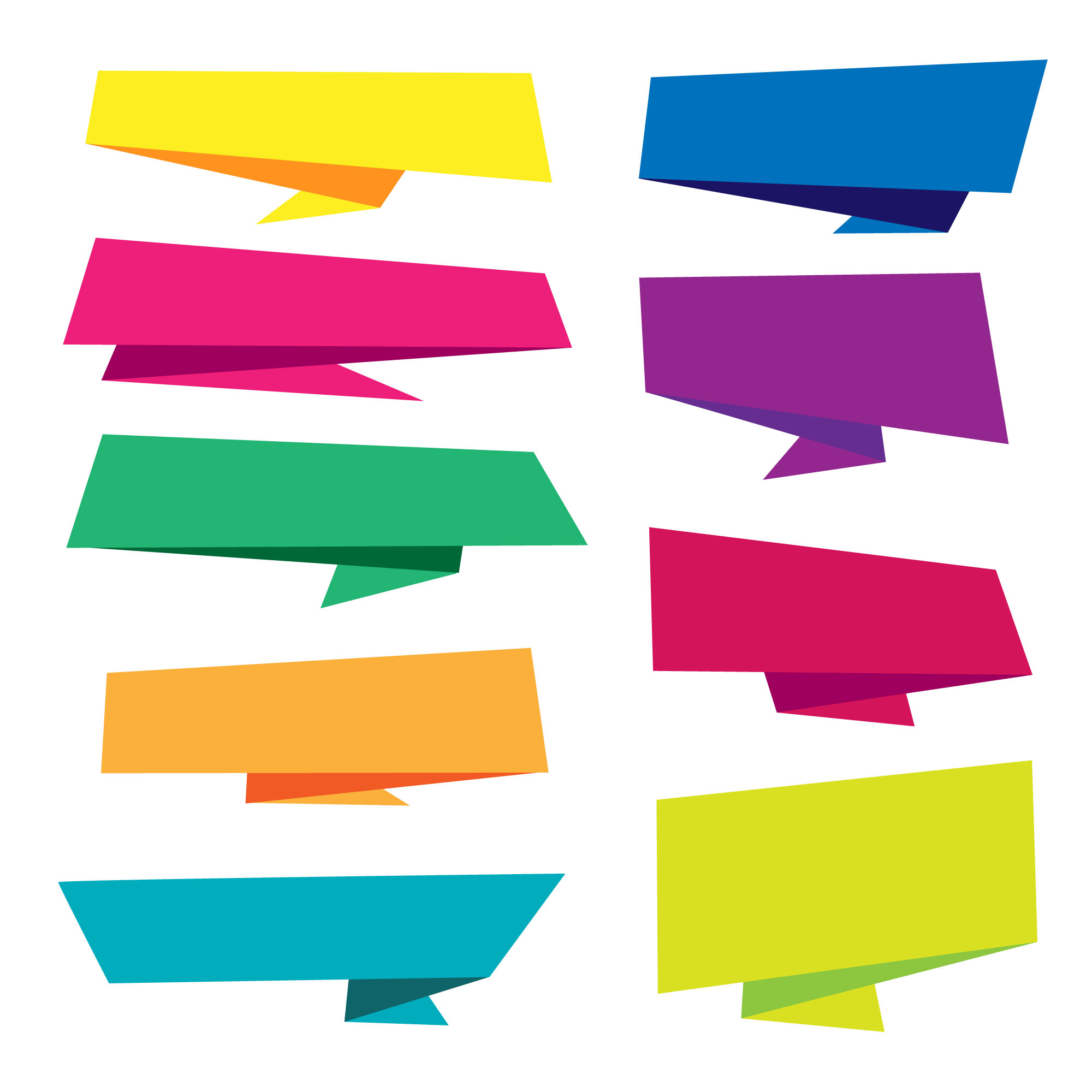 Дети с задержкой
 психического развития
неблагоприятные психолого-педагогические и социальные условия в семье;

низкая компетентность в вопросах развитияи воспитания детей;

жестокое обращение с детьми.
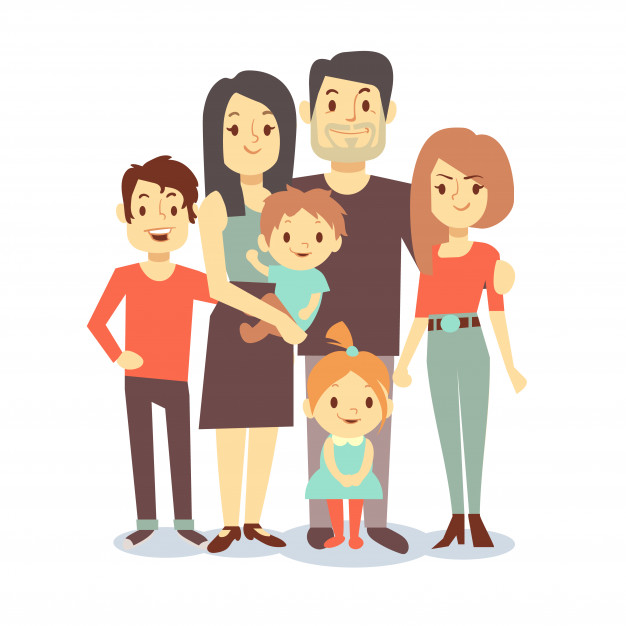 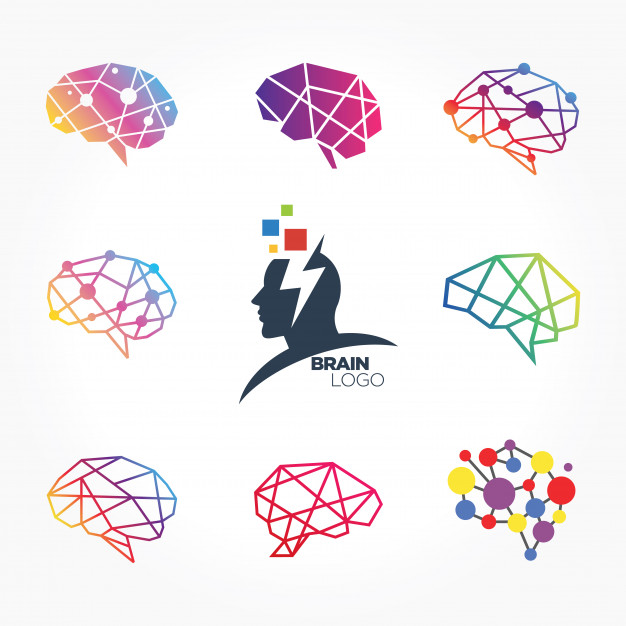 Общие черты родителей ребенка с ОВЗ
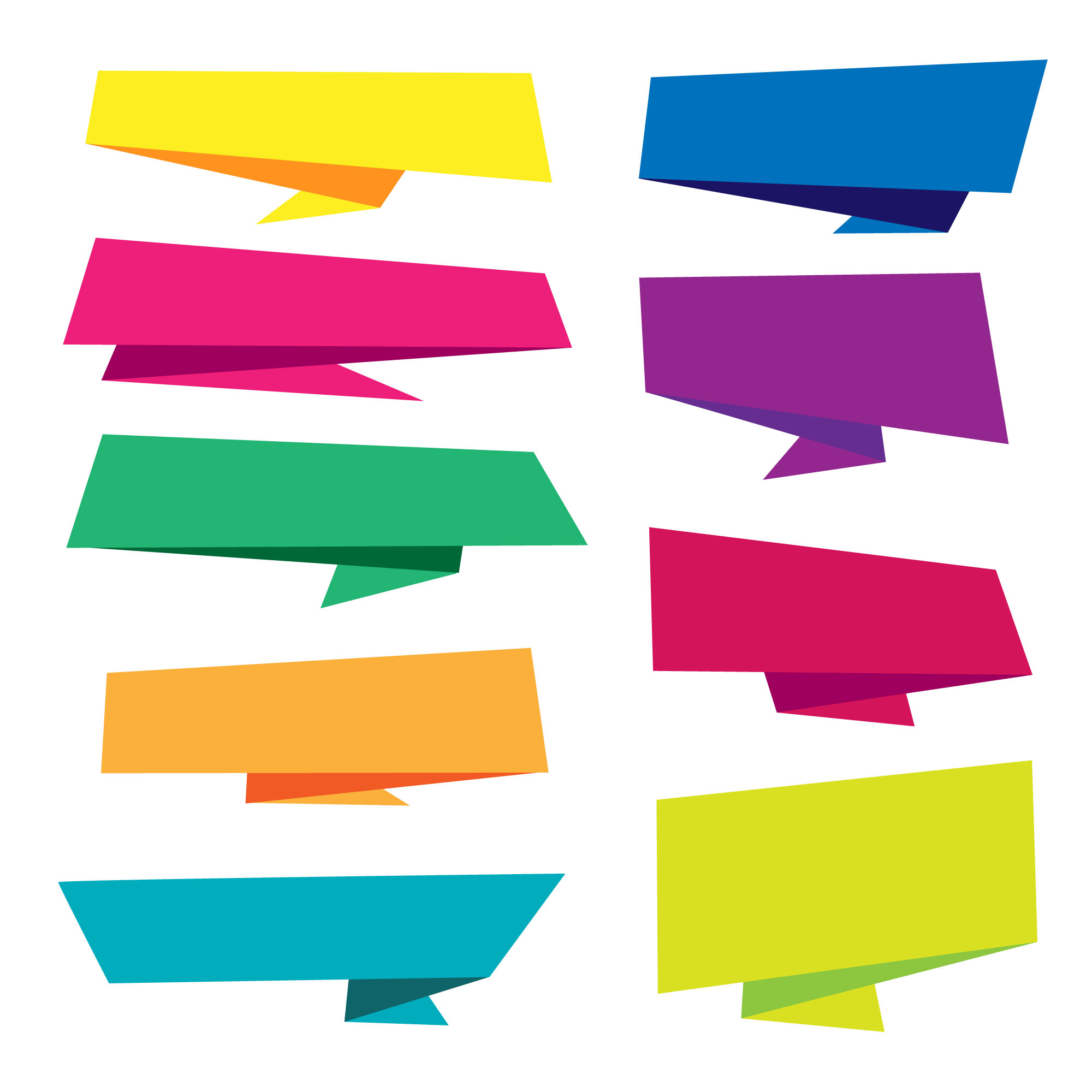 Дети с нарушениямислуховой функции
Группы родителей: 
родители с нормальным слухом; 
родители, имеющие нарушение слуха. 

Отношение родителей к ребенку:
безразличие; 
гиперопека;
полное принятие особенностей.
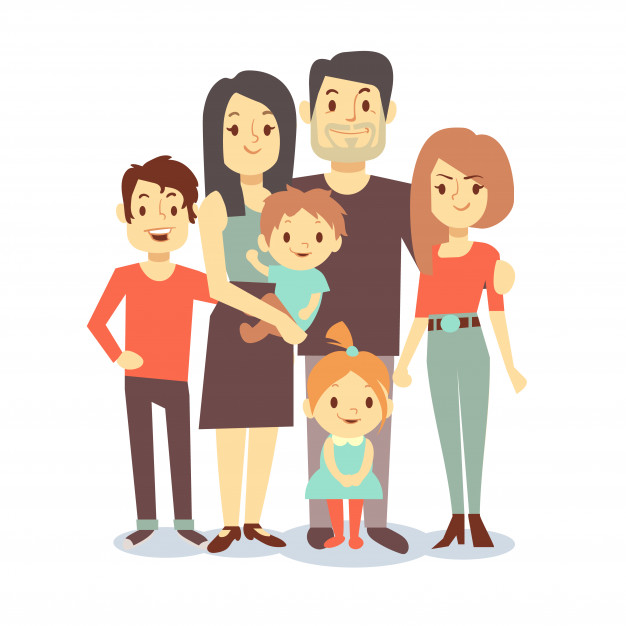 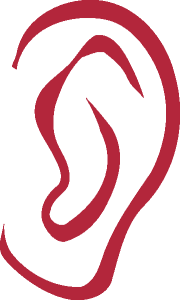 Общие черты родителей ребенка с ОВЗ
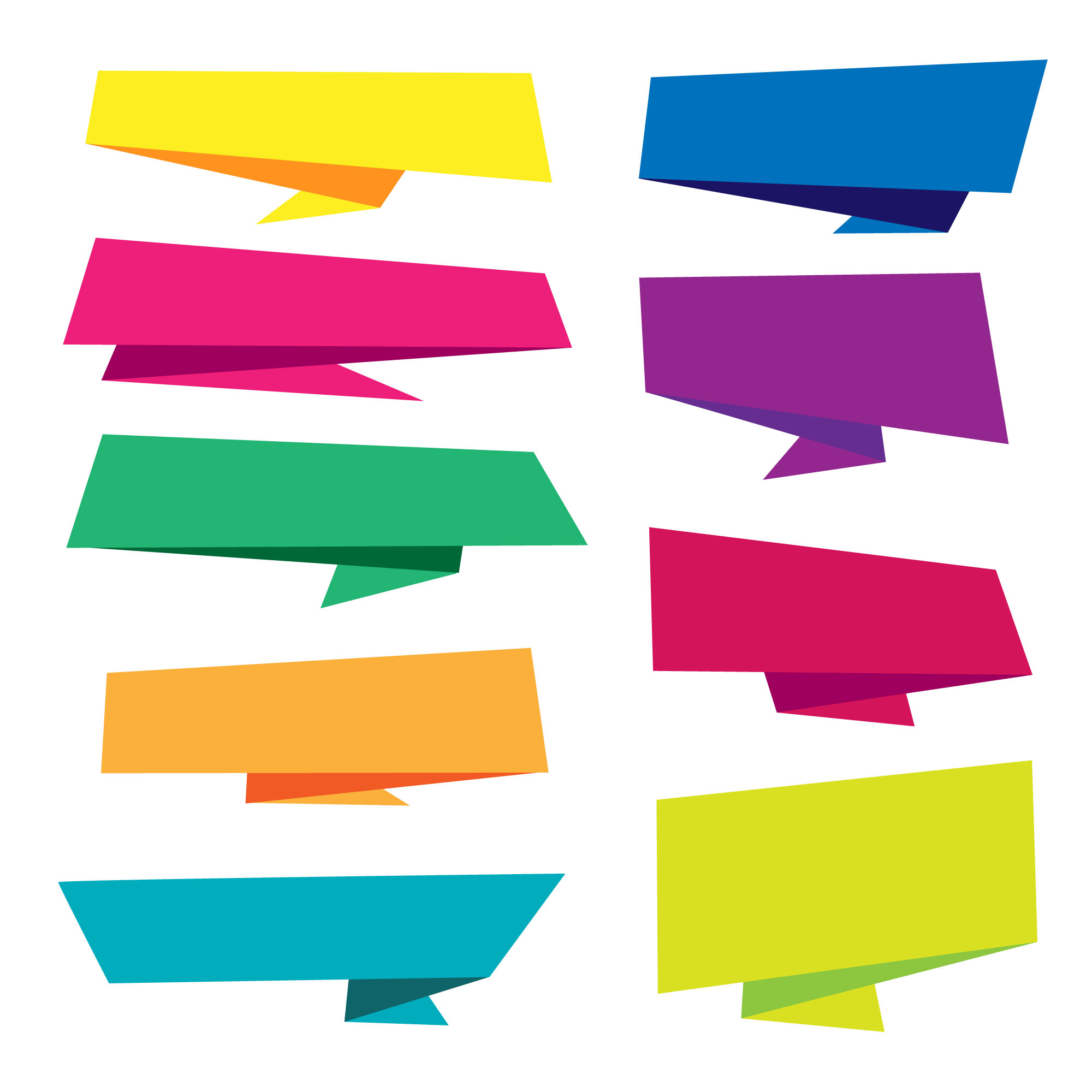 Дети с нарушениямизрения
Рождение слепого ребенка у слабовидящих или незрячих родителей:
адекватное восприятие ситуации.

Рождение слепого ребенка в нормальной семье:
деформация родительско-детских взаимоотношений; 
затруднение социализации ребенка.
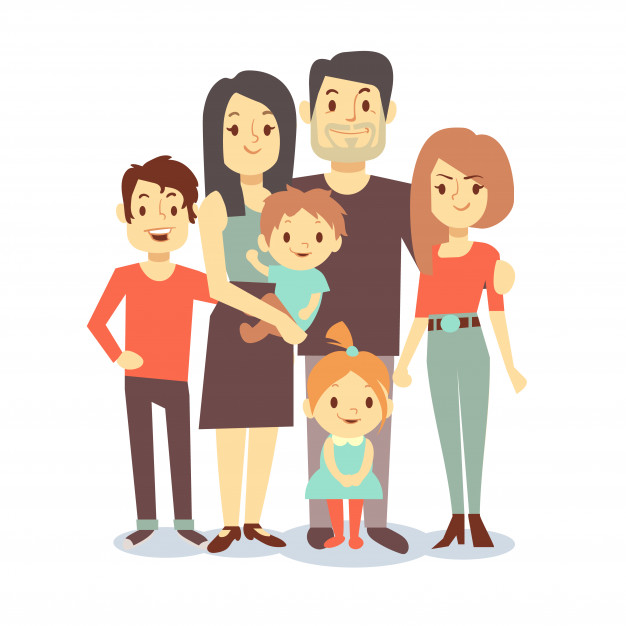 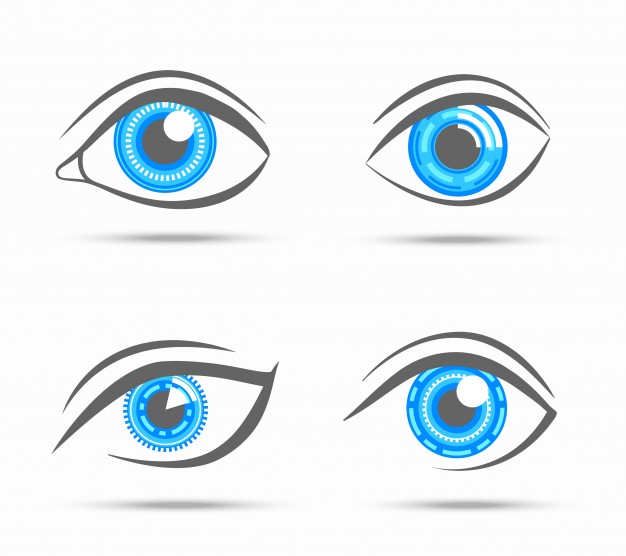 Общие черты родителей ребенка с ОВЗ
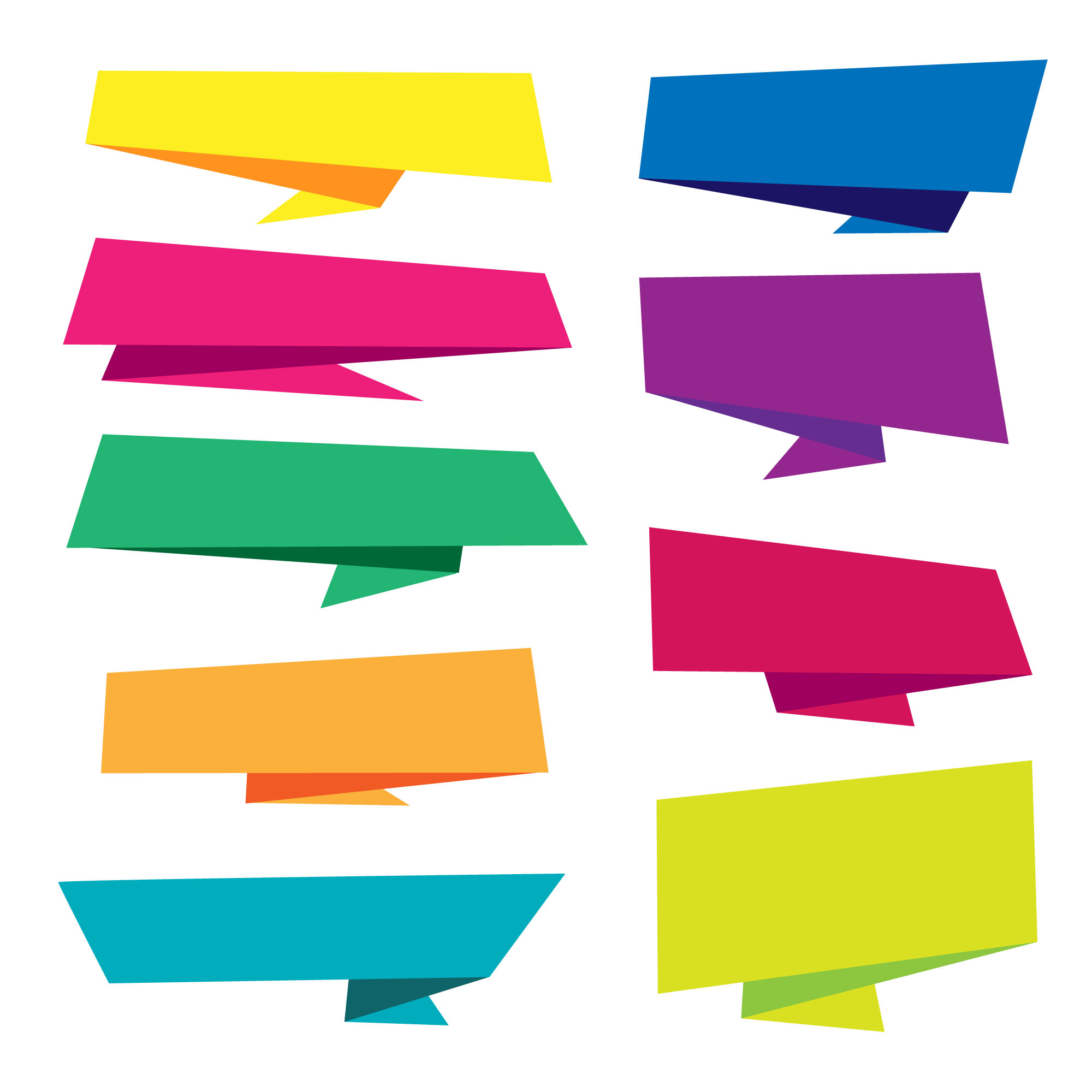 Отсутствие возможности у родителей поместить своего ребенка в специальные образовательные учреждения. 

Типы неадекватного материнского поведения:
слишком эмоциональная зависимость от ребенка, подавление ребенка своей неадекватной аффектацией;
периодическое, часто внезапное, отвержение своего ребенка;
подверженность депрессивному состоянию;
полное отвержение ребенка, равнодушие к судьбе ребенка, отсутствие проявления эмоций.
Аутичные дети
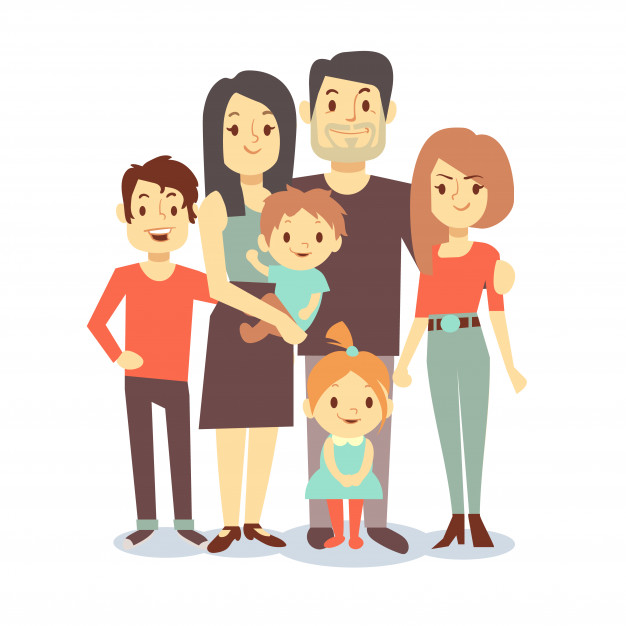 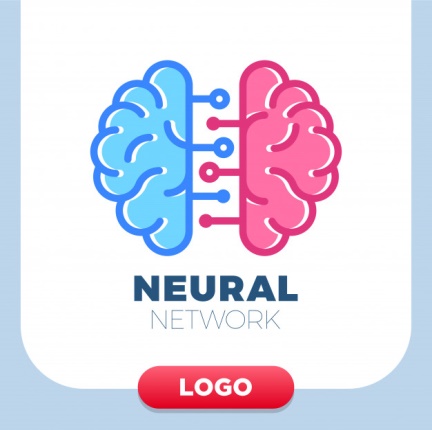 Общие черты родителей ребенка с ОВЗ
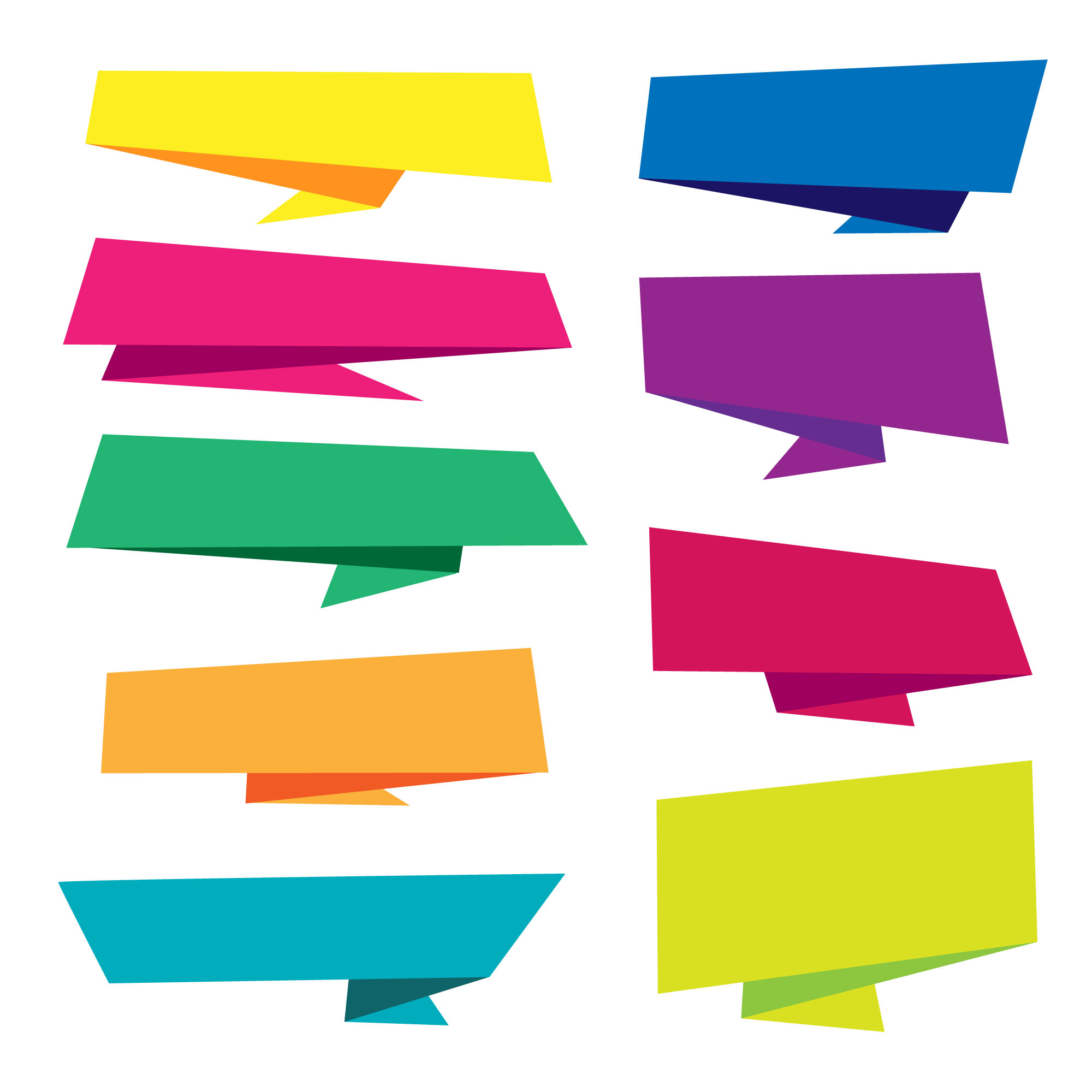 Дети с
синдромом Дауна
напряженность в отношениях между родителями;

неудовлетворенность родителей собой и супружеской жизнью;

невозможность наладить адекватный контакт с ребенком.
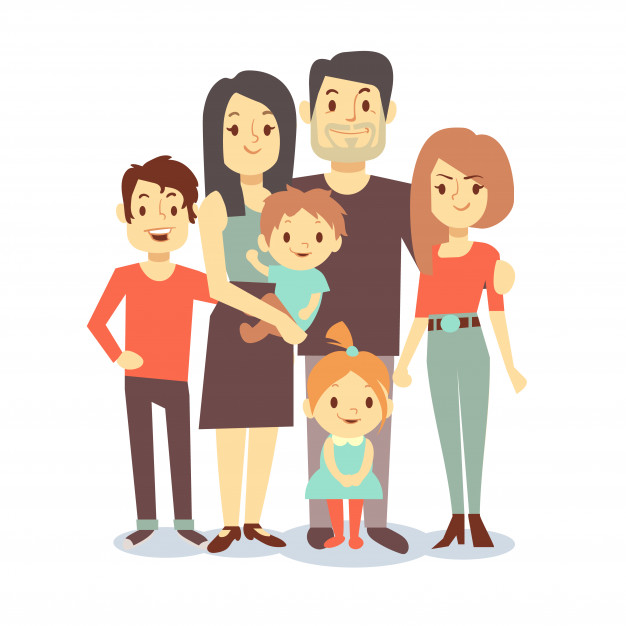 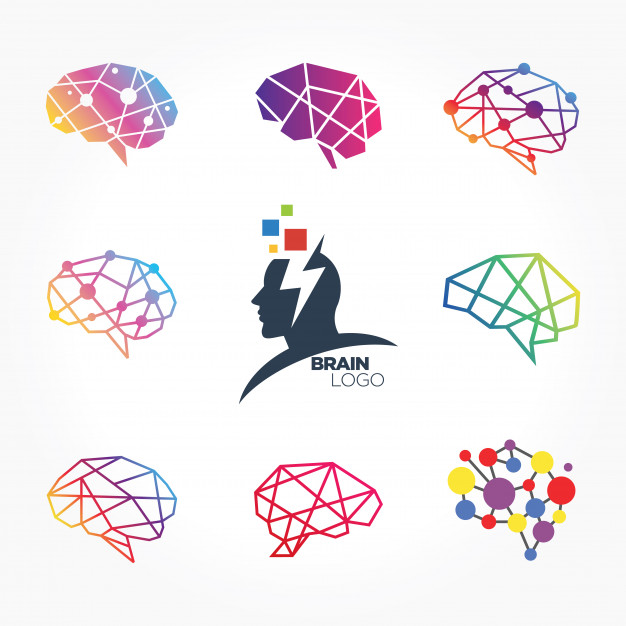 Общие черты родителей ребенка с ОВЗ
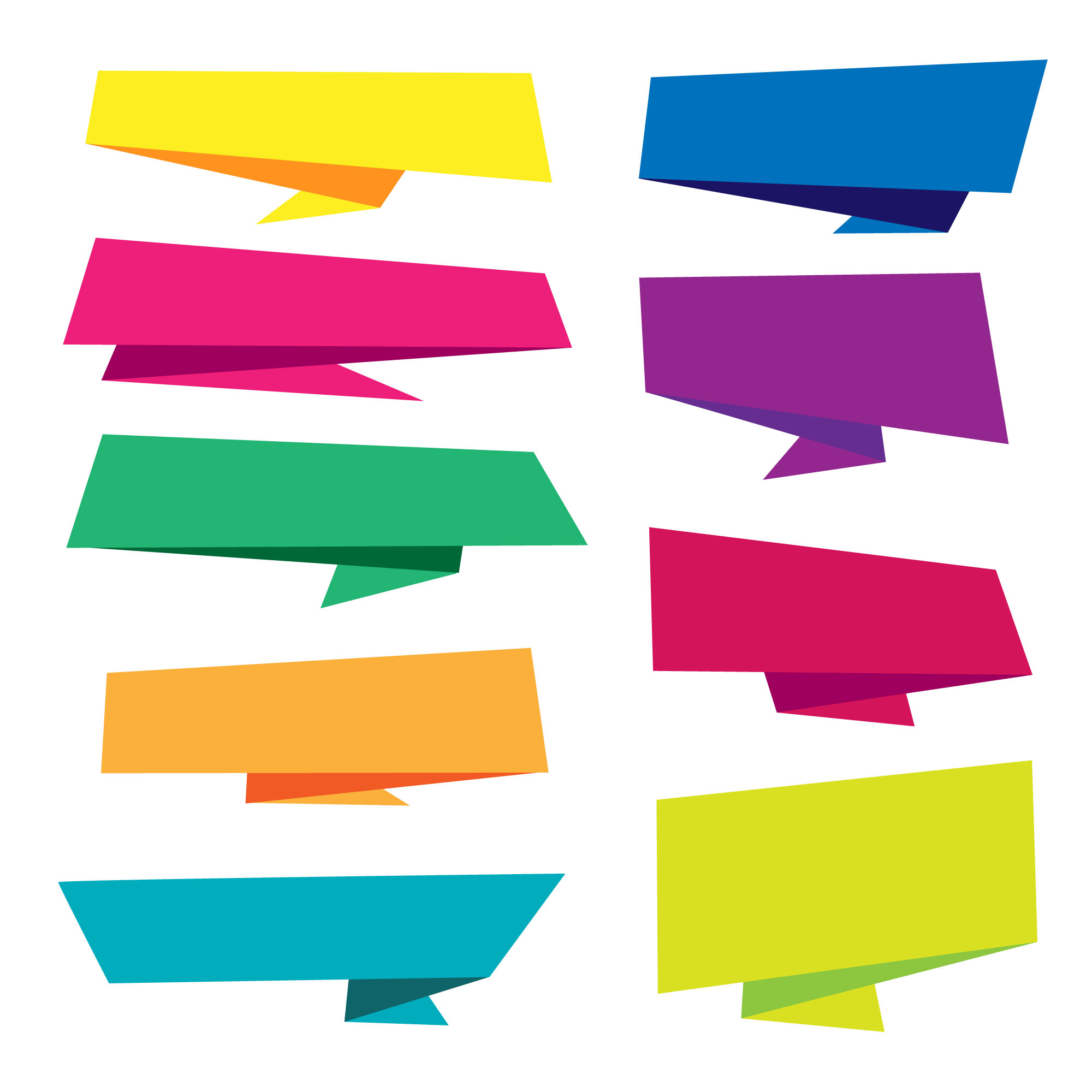 Дети с синдром дефицита внимания
возникновение трудностей с коммуникативным поведением;

требование повышенного внимания к ребенку.
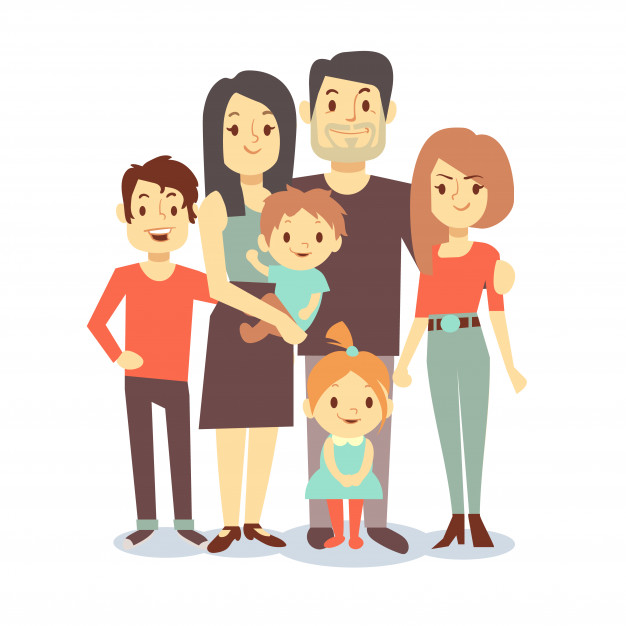 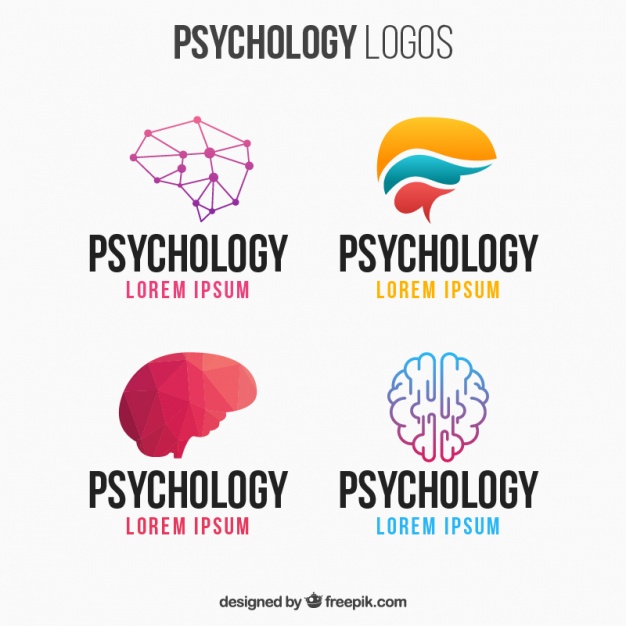 Общие черты родителей ребенка с ОВЗ
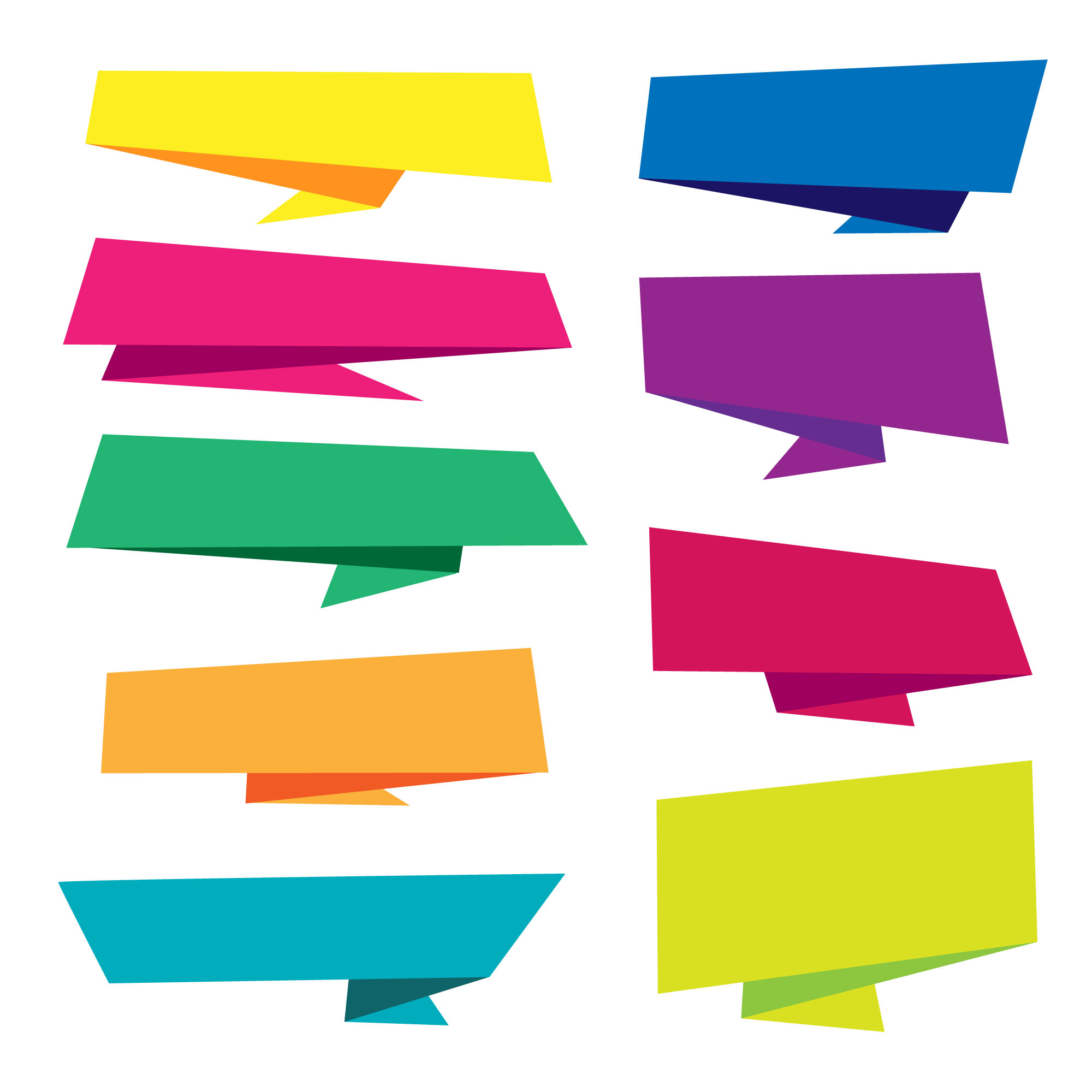 Дети страдающие от церебрального паралича
склонность к гиперопеке; 
проявление родителями чувства фрустрации и тревожности; 
появление у матерей зацикленности на психической и физической беспомощности ребенка;
проявление родителями повышенной жесткости в обращении с ребенком, 
напряженные отношения между супругами, которые во многих случаях приводят к распаду семьи.
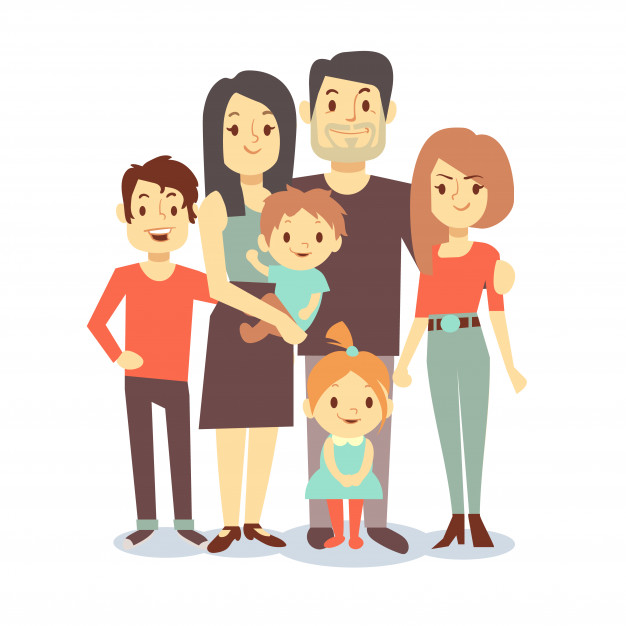 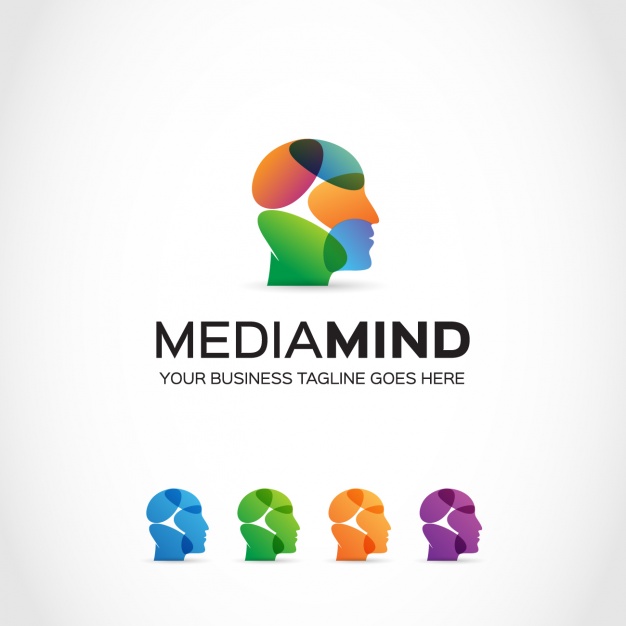